South Billings Boulevard Capital Improvement Plan
FY24-28
South Billings Boulevard Capital Improvement Plan
FY24-28
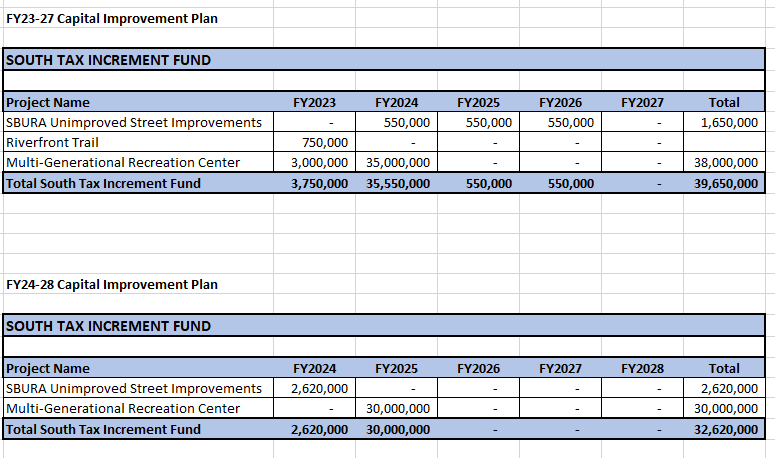 Unimproved Roads
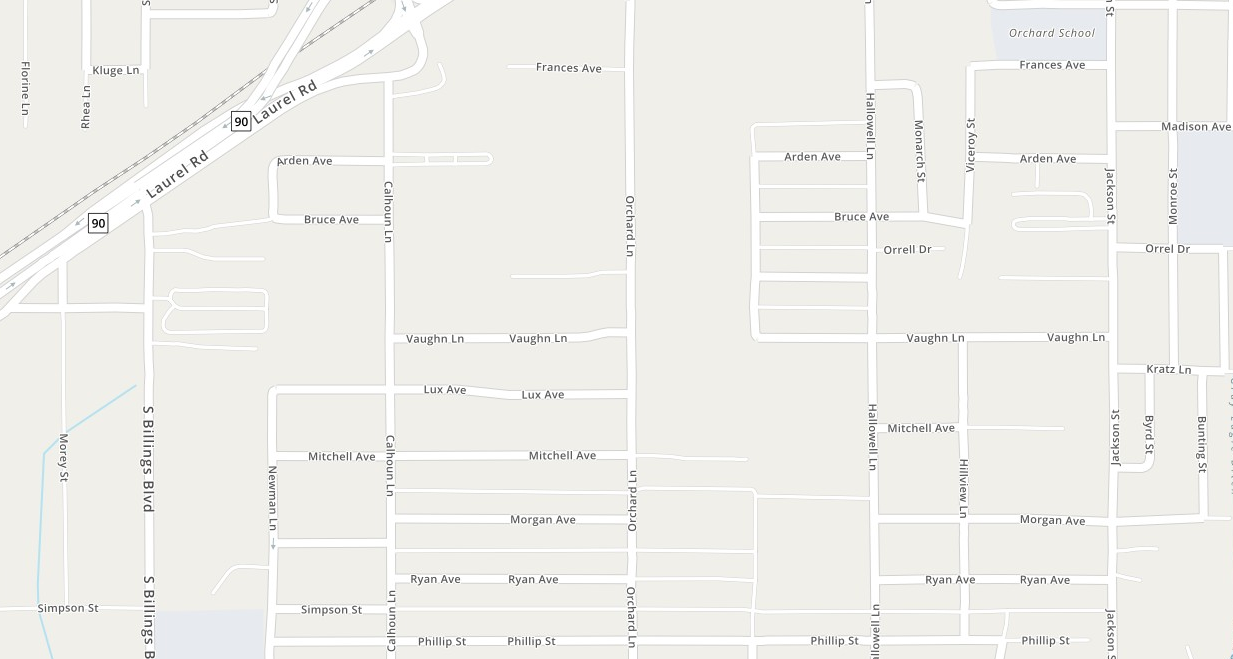 $441k
South Billings Urban Renewal District
Unimproved Roads-North

Completed
Remaining
FY24 CIP
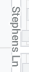 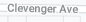 Optimist Park
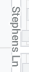 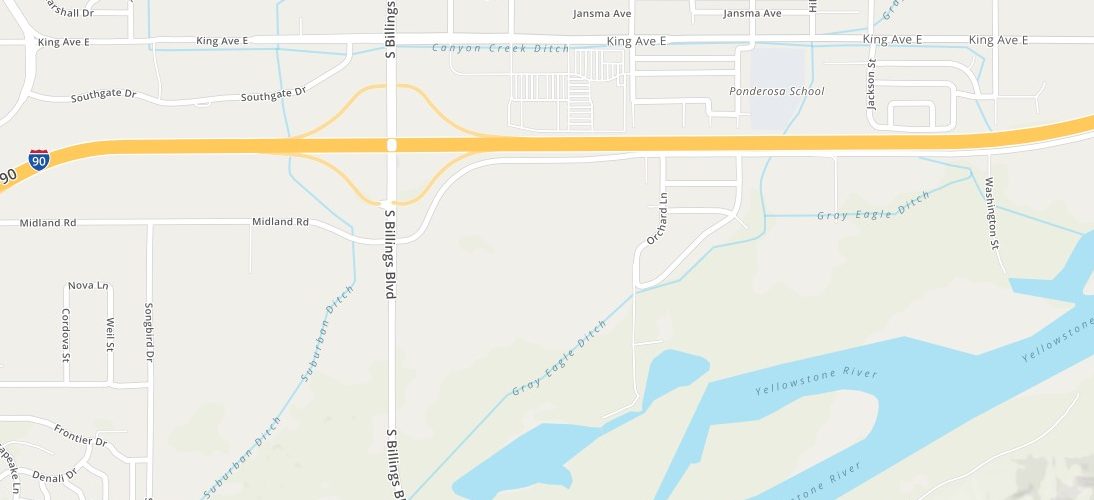 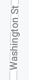 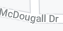 South Billings Urban Renewal District
Unimproved Roads-South

Remaining
Discussion